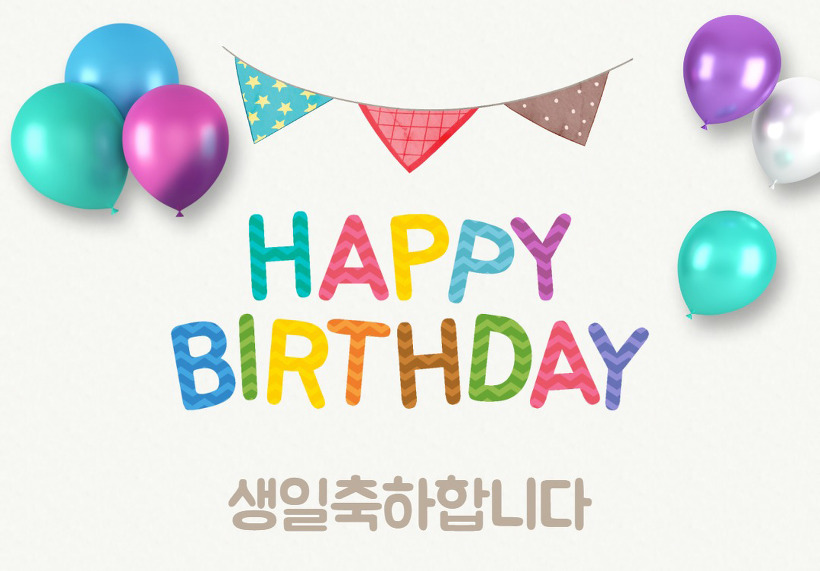 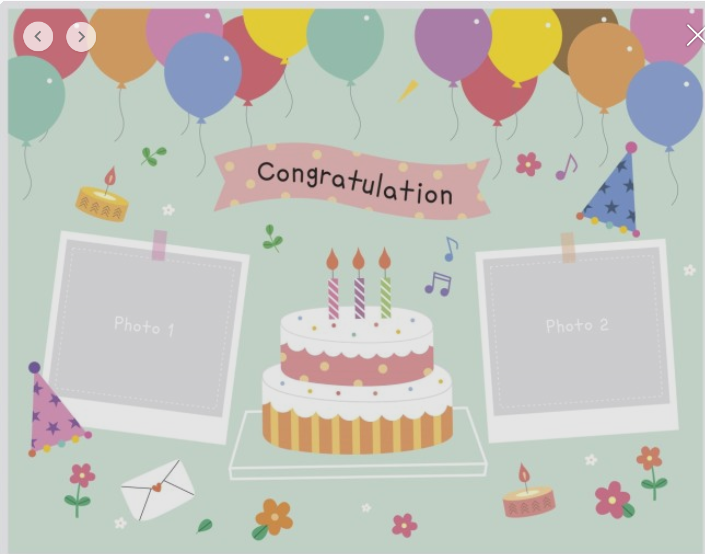 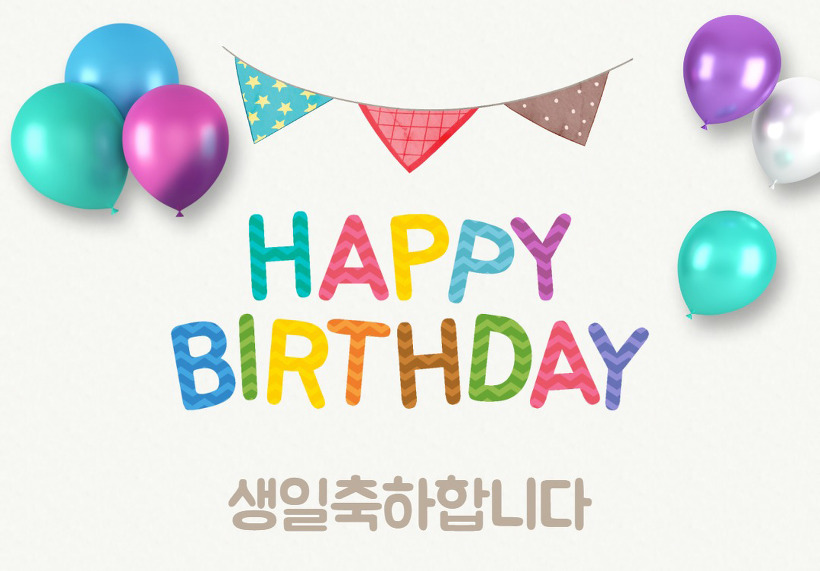 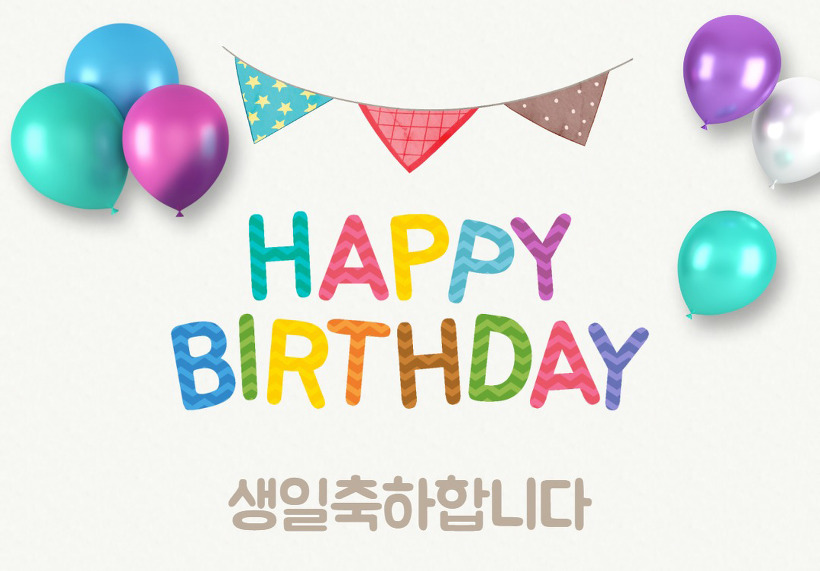 11월
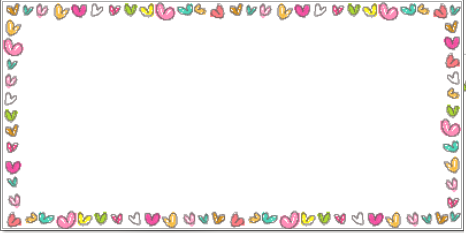 ♥ 축복합니다♥
신서우
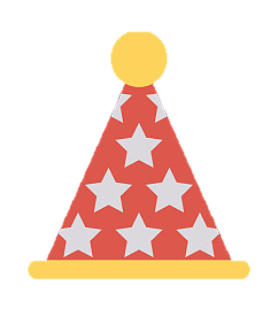 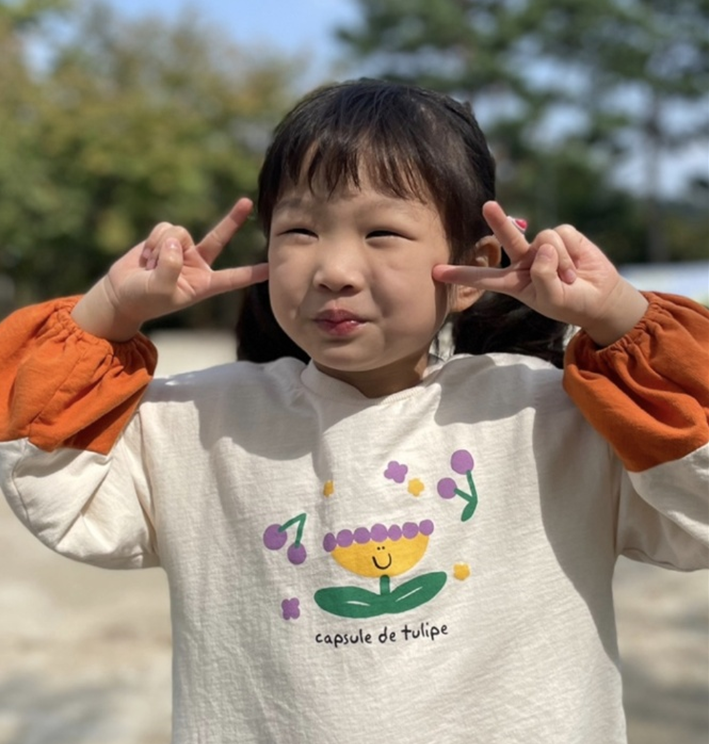 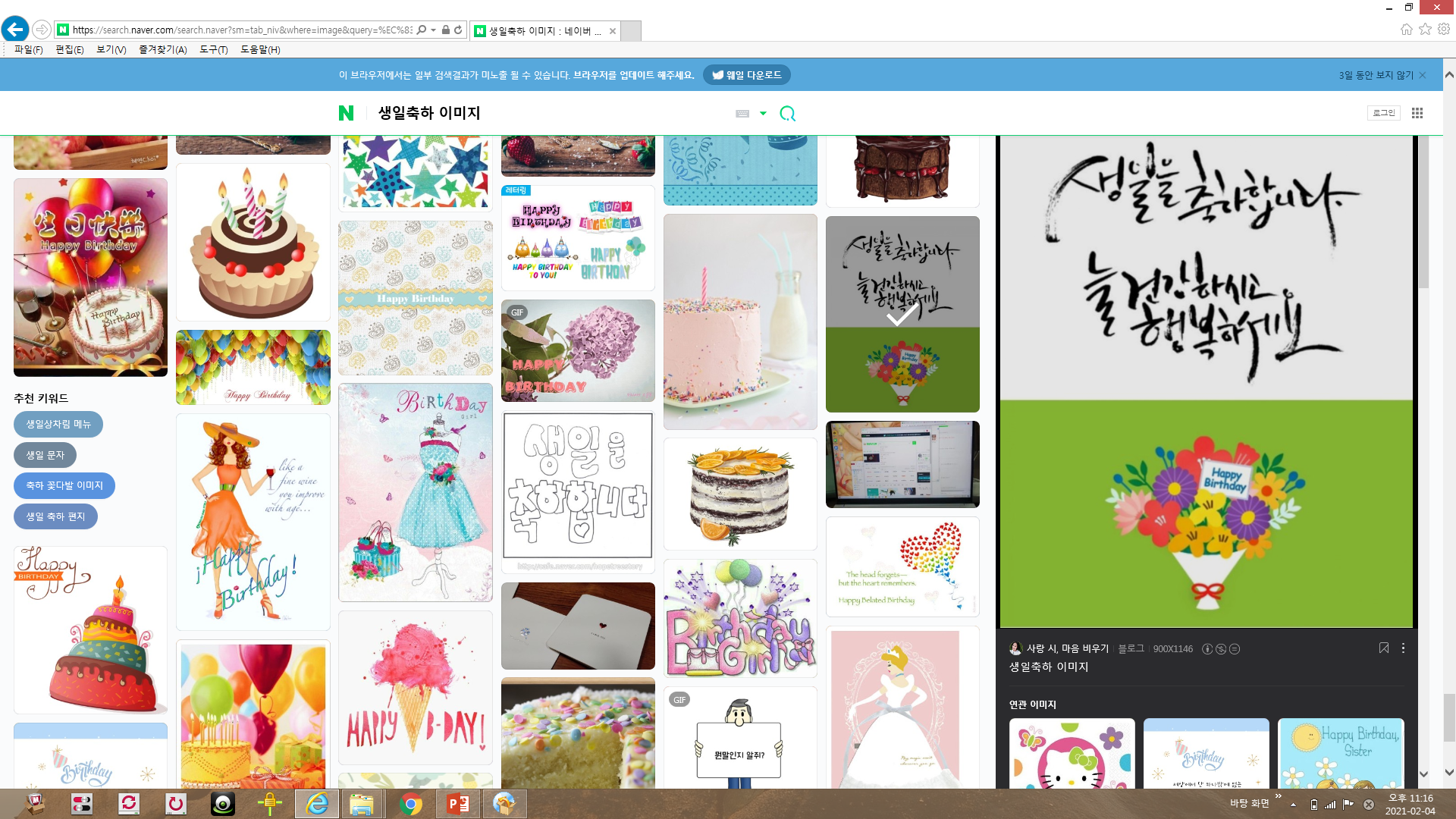 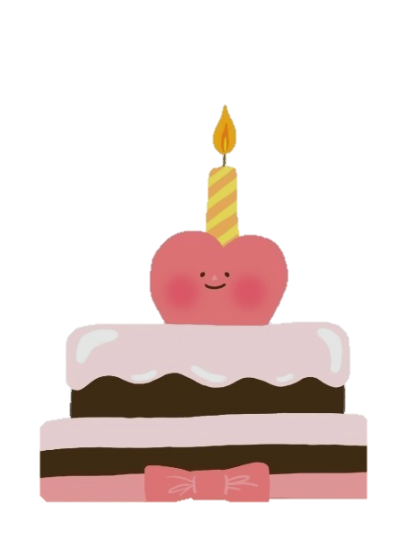 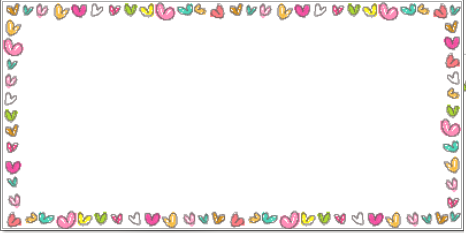 ♥ 축복합니다♥
최예서
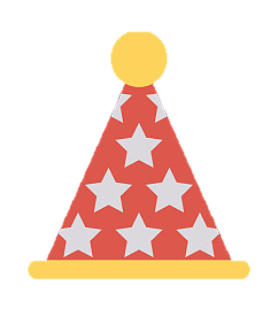 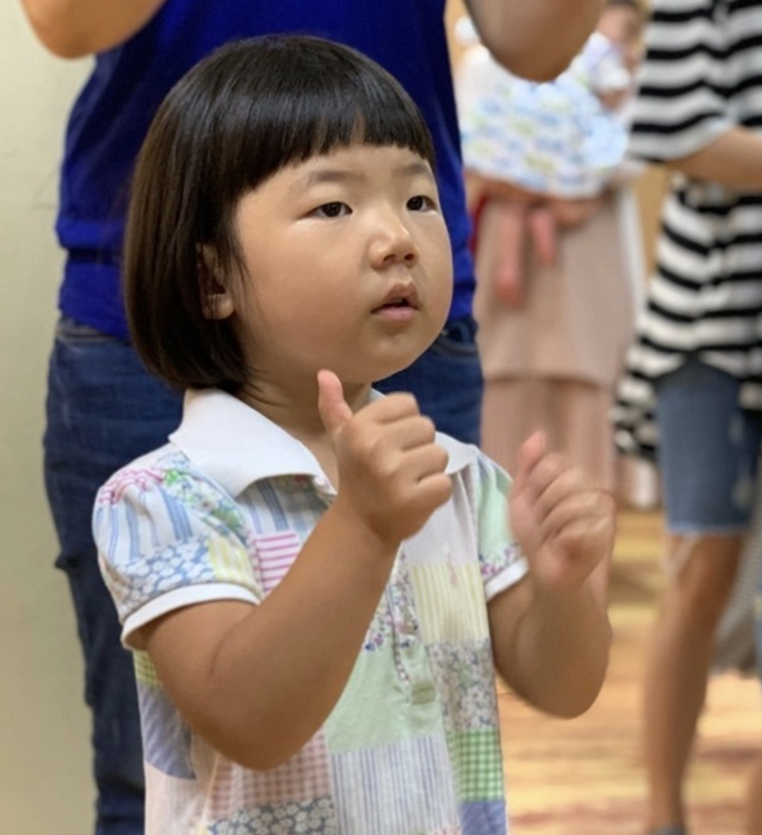 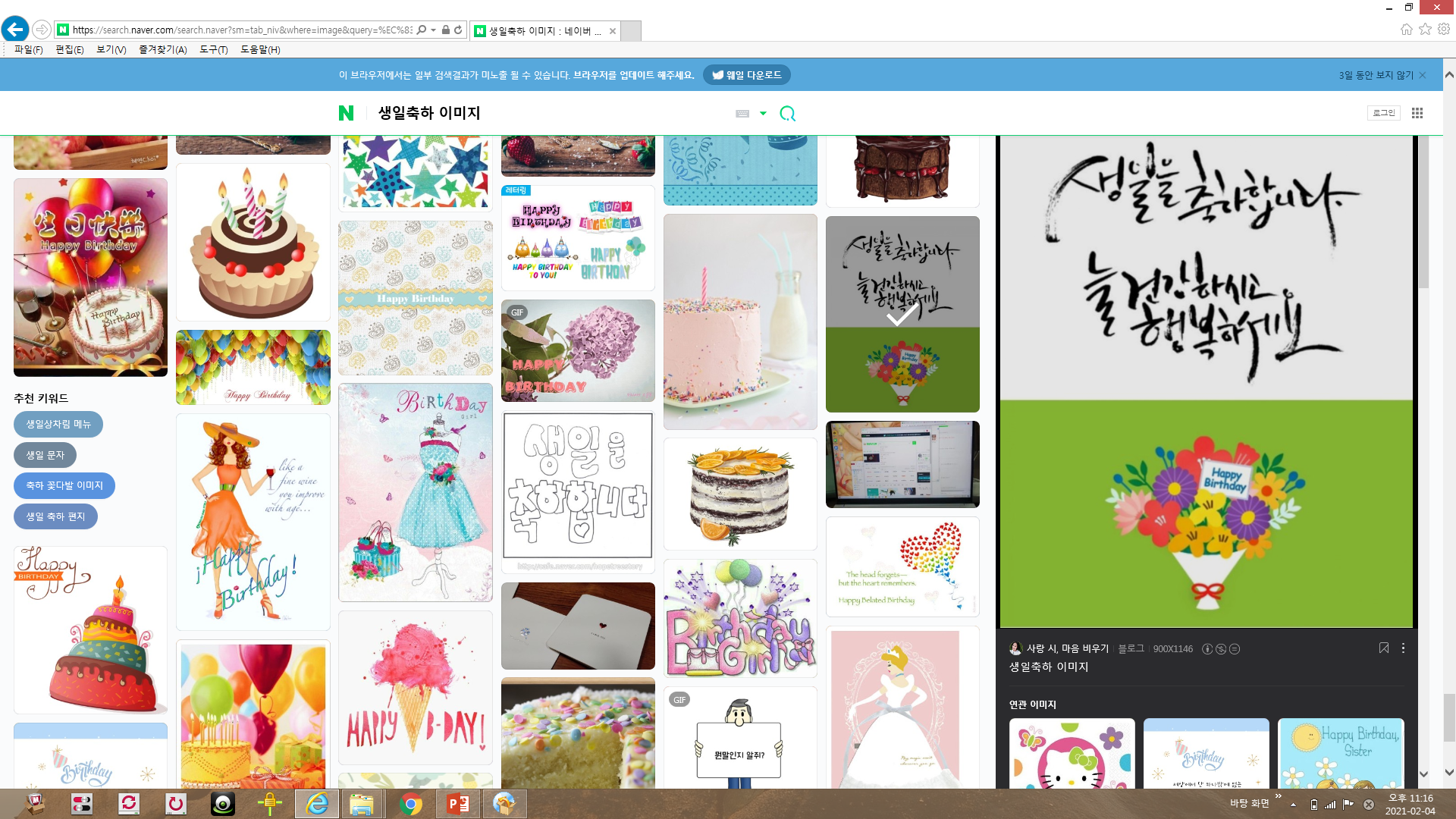 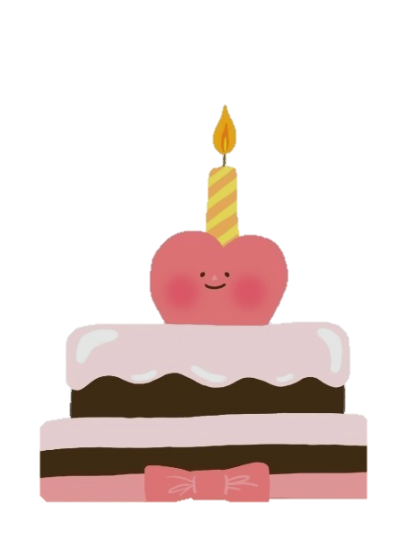 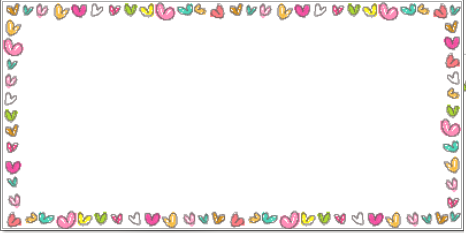 신나은
♥ 축복합니다♥
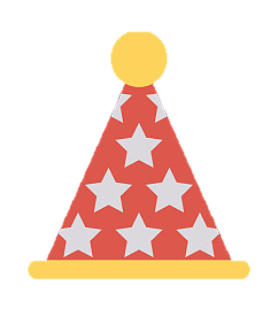 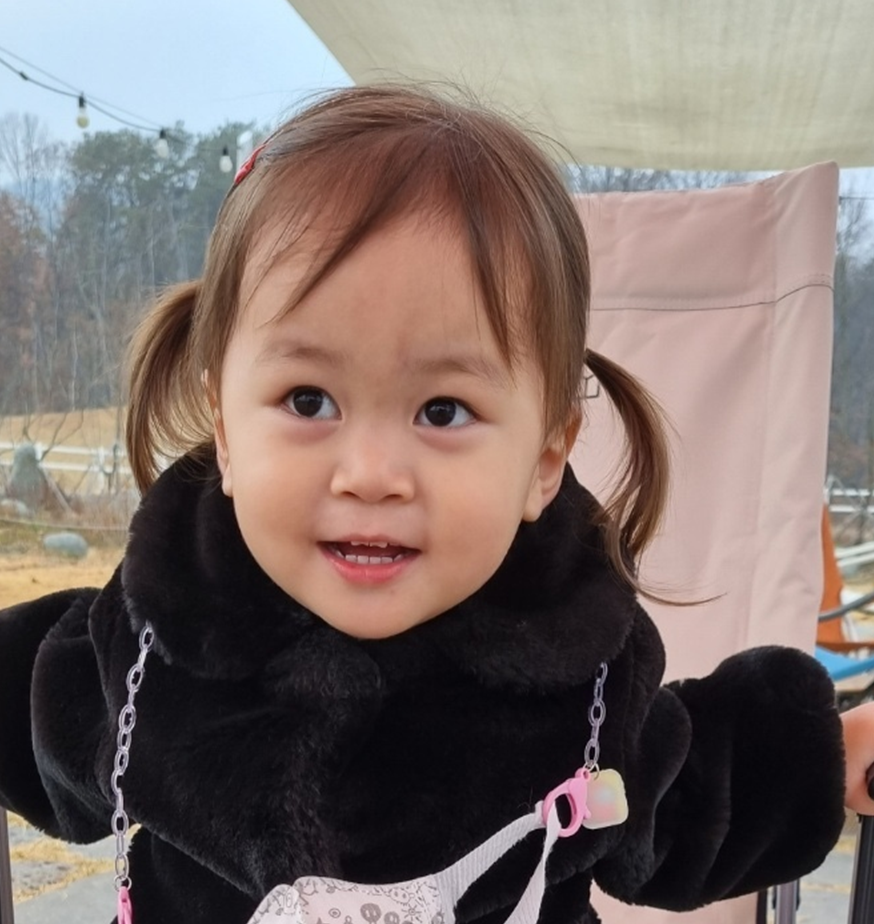 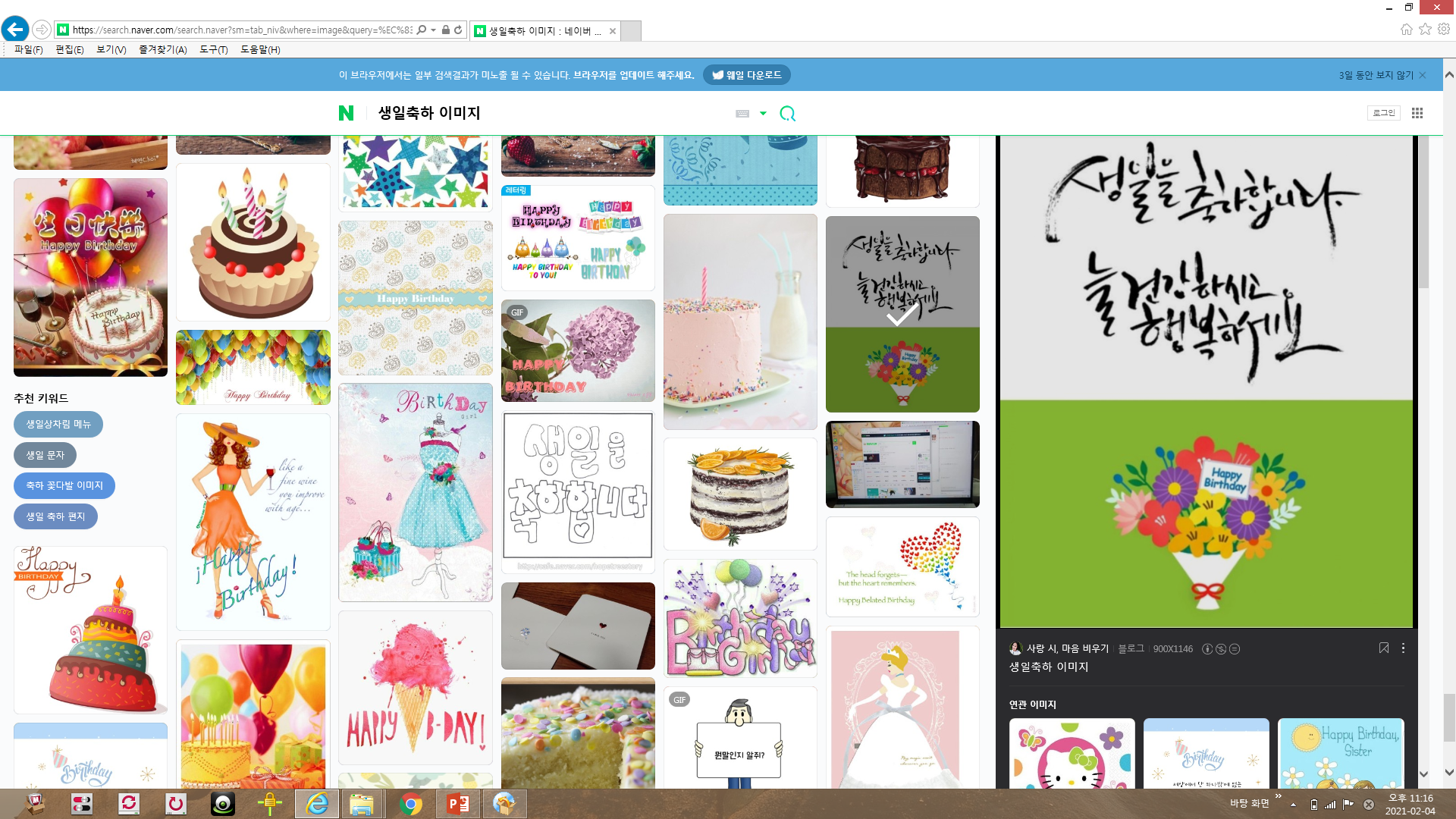 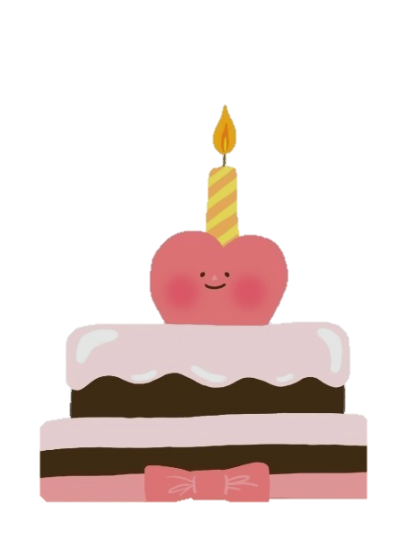